Єдиний урок: «Соборна. Вільна. Неподільна. Моя Україна»
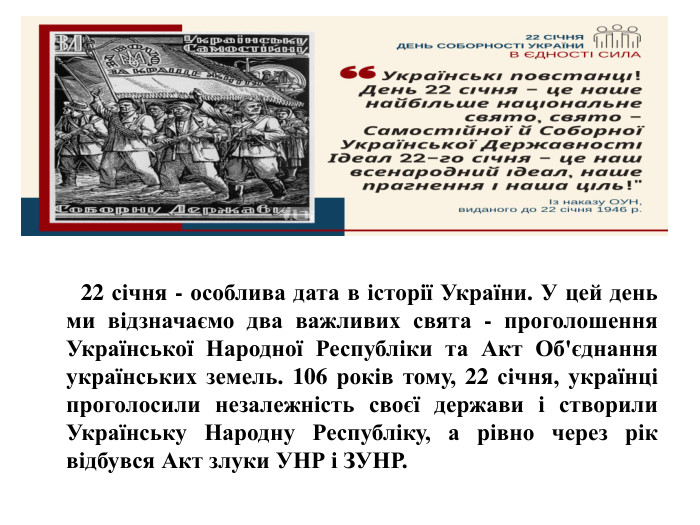 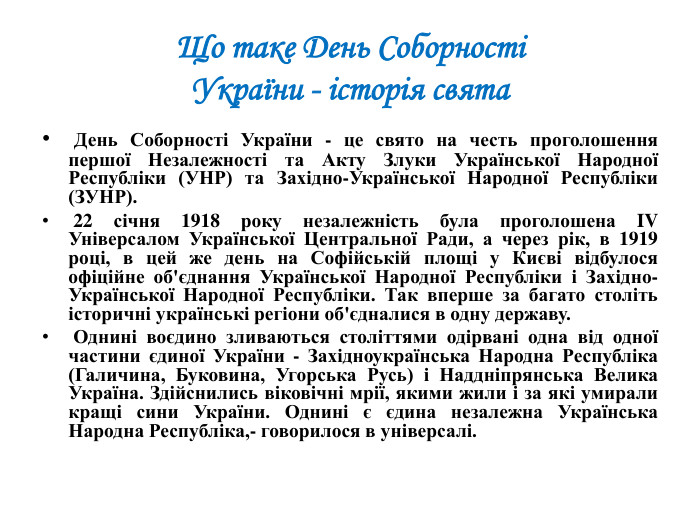 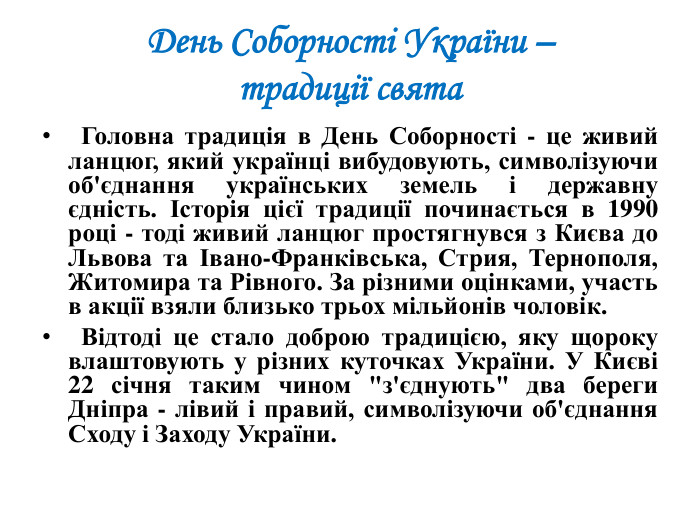 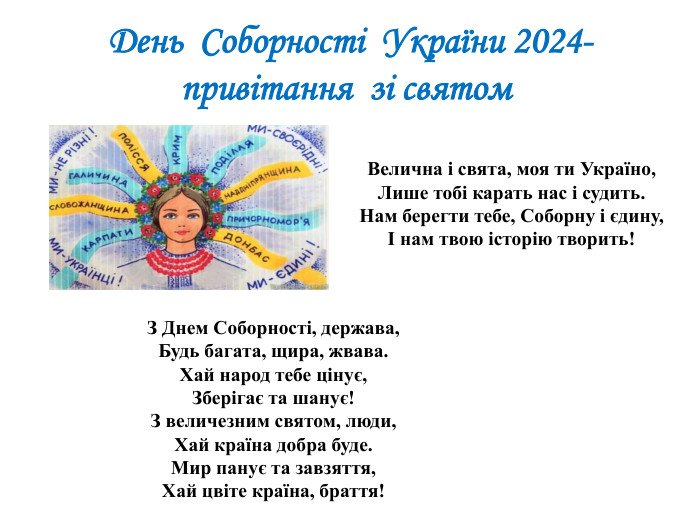 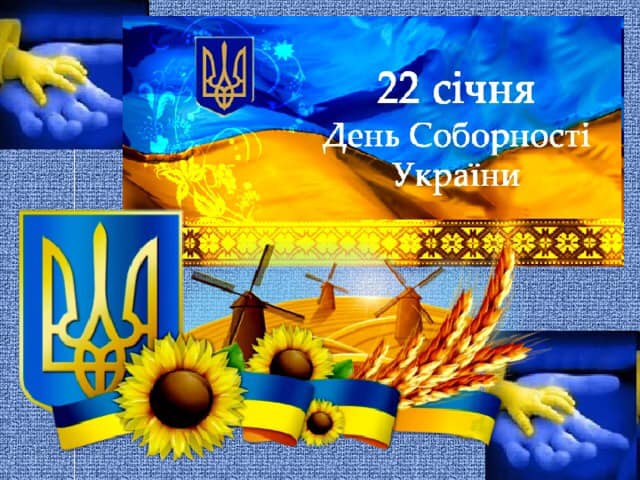 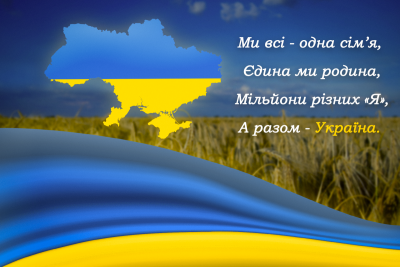